Исследовательский проектБЛОКИ
Основополагающий вопрос:
Великий Архимед говорил: «Дайте мне точку опоры и я подниму Землю!
А любое ли тело можно поднять с помощью блоков?
ПЛАН
Изучить теорию использования блоков.
Рассчитать выигрыш в силе и КПД, используя «золотое правило» механики для систем блоков.
Сделать вывод о рациональном использовании систем блоков и ответить на основополагающий вопрос.
Блок - это колесо с желобом по окружности для каната или цепи, ось которого жестко прикреплена к стене или потолочной балке. Грузоподъемные устройства обычно используют не один, несколько блоков.
Неподвижный блок Архимед рассматривал как равноплечий рычаг. Момент силы, действующей с одной стороны блока, равен моменту силы, приложенной с другой стороны блока. Одинаковы и силы, создающие эти моменты. Выигрыш в силе при этом отсутствует, но такой блок позволяет изменить направление действия силы, что иногда необходимо.
Подвижный блок Архимед принимал за неравноплечий рычаг, дающий выигрыш в силе в 2 раза. Относительно центра вращения действуют моменты сил, которые при равновесии должны быть равны.
Блок не дает выигрыша в работе, подтверждая "золотое правило" механики. В этом легко убедиться, обратив внимание на расстояния, пройденные рукой и гирей.
Построим систему из неподвижного и подвижного блоков,  измерим вес тела Р, силу тяги F, высоту подъема груза H, путь, пройденный динамометром S.
Рассчитаем выигрыш в силе К1=Р1/F1=2,3Н./1,2Н=2.Рассчитаем проигрыш в расстоянии N1=S1/H1=0,75м /0,4м =2Рассчитаем КПД= Ап/Аз*100%=(2,3Н*0,4м/1,2Н*0,75м)*100%=94%
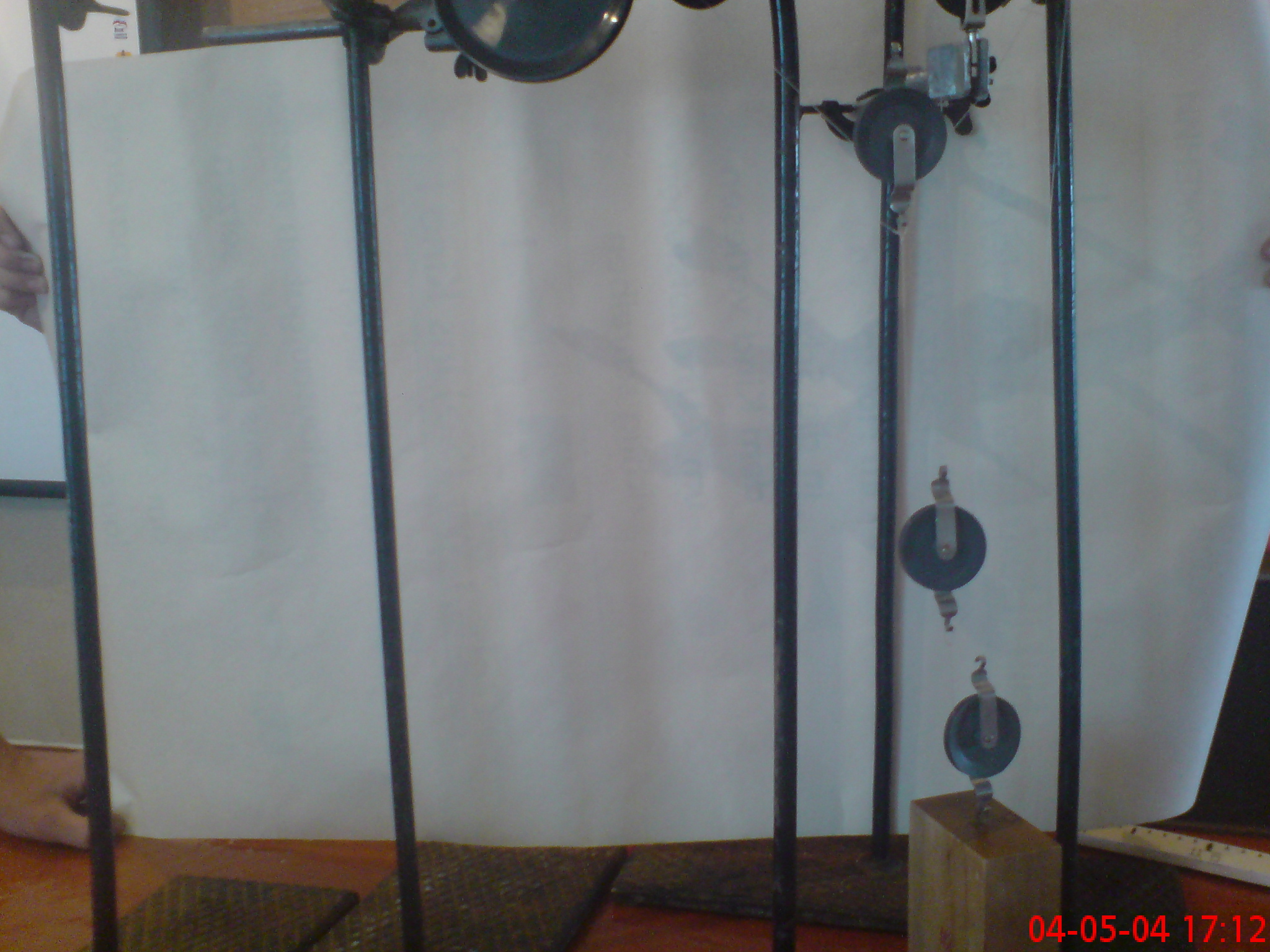 Вывод
Блоки могущественны. Но «Золотое правило» механики ограничивает их возможности. Увеличивая количество блоков, уменьшаем коэффициент полезного действия.